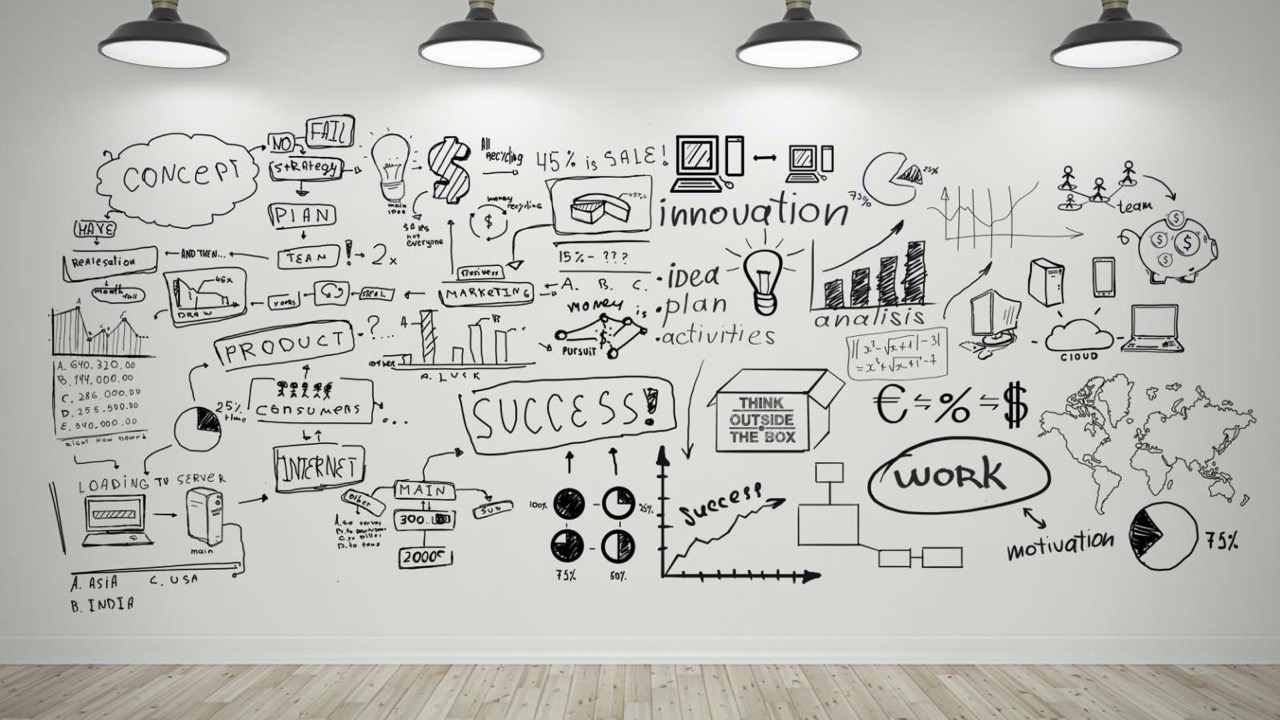 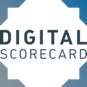 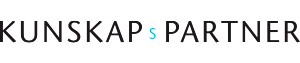 Digital strategi för marknadsföring och försäljning
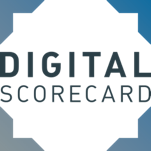 5 November 2020
Givi Kokaia och Kajsa Nordström
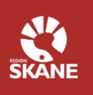 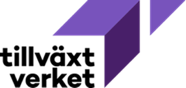 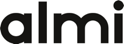 [Speaker Notes: 1. A proper introduction of Givi and Edward
2. Nature of buying - EN
3. Cust Journey - GK
4. Tech and Marketing - EN
5. Digital Scorecard - GK
6 Digital Strategy - GK]
Köpare börjar med information online
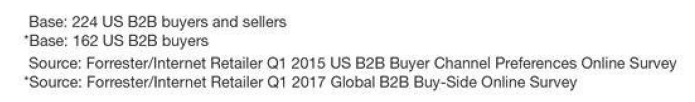 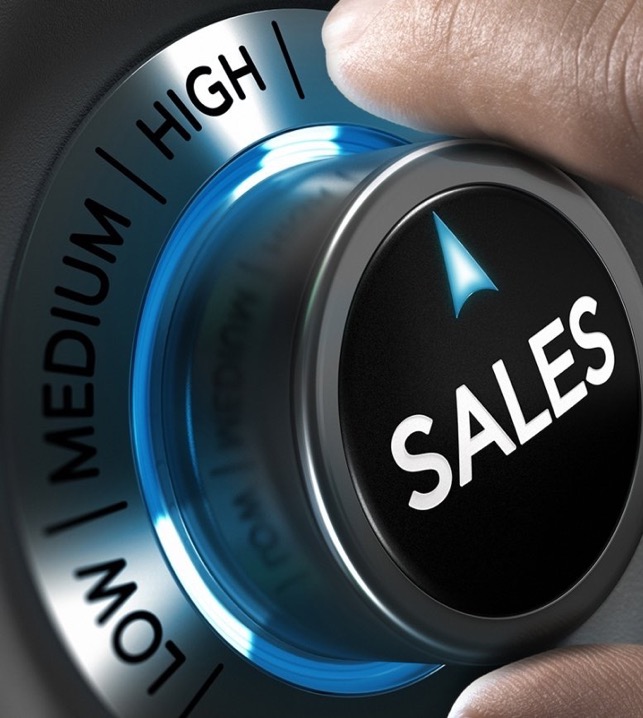 Nya spelregler att förhålla sig till
FÖRSÄLJNING ÄR EN PROCESS
“The way we sell today is a reaction to a change in how people buy, not the other way around.”
Källa: Social Selling by Tim Hughes
Ökningen av digitala verktyg kan vara en utmaning för företag
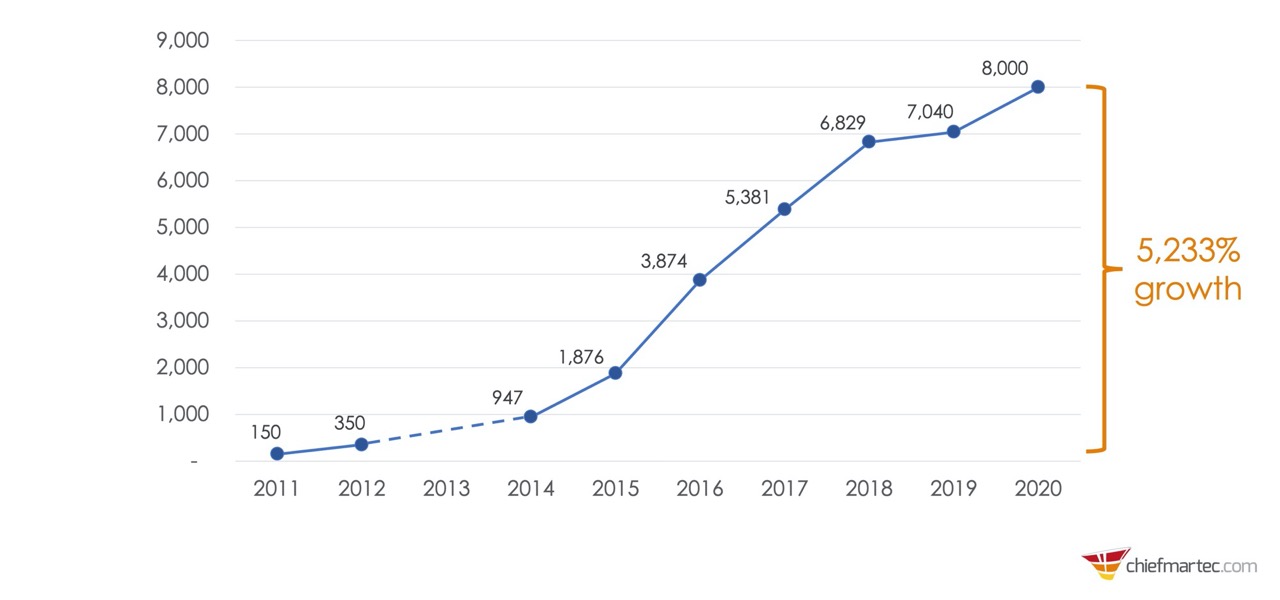 Source: Chiefmartech – Scott Brinker
Dagens fokus
Introduktion & förväntningar
SME möjligheter med Almi
Hur vi köper
Kontexten
Din kundresa
Digital Strategi & 
Digital Scorecard
Digitala verktyg och tjänster
[Speaker Notes: Intro 14:00 – 5 min
Summary – 20 in 2 parts
Nature of buying: 14:30 – 15min
Lite – 10 min – completed at the hour mark
Cust Journey: 14:00 – 10 min
Example – 12 min
Digital – mkt - sales: – 15 min
DS and Dig Strategy: – 10min
ALMI Opportunity What next: 15:45 – 5min
Questions or buffer if running late – 5min
Survey: 15:55]
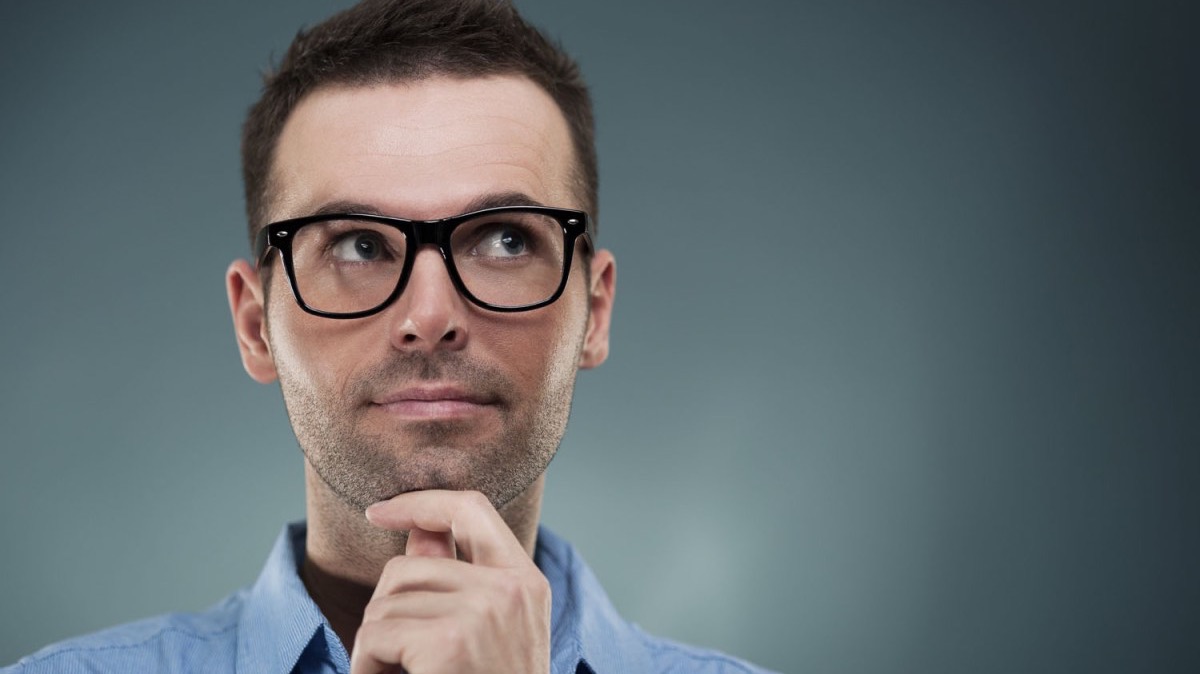 Dagens första fråga:
Vilka förväntningar har du inför idag?
Givi Kokaia
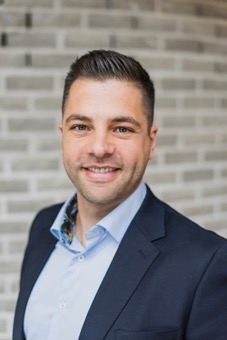 Organisations-utveckling
Affärsstrategi
Marknadsföring
Processer
Digital
Marknadsföring på ett teknikföretag – 2 år Nya Zeeland
Digital Strategi inom Marknadsföring and Försäljning – 3 år
Technology Management på Lunds Universitet
Ekonomi och Marknadsföring i USA
Strategikonsult– 6 år
Hur vi definierar och bygger en digital strategi
2. KUNDRESA
Granska din Kundresa och 
Uppdatera den för att få en bättre förståelse över hur era kunder köper idag.
1. DIGITAL SCORECARD
Gör ett Digital Scorecard och få en nulägesanalys inom digital sälj och marknadsföring.
DIGITAL STRATEGI FÖR TILLVÄXT
4. IMPLEMENTERING OCH UPPFÖLJNING
Implementera den utformade planen i 1, 3 och 6-månaders block med uppföljning.
3. DIGITAL HANDLINGSPLAN
Besluta kring de prioriteringar och aktiviteter som är viktigast för er verksamhet.
[Speaker Notes: Use later to illustrate the process, not of value to the viewer at the start?]
Ett helhetsperspektiv kring det digitala arbetet
Marknadsmöjligheter
Rekommendationer och merköp
Medvetenhet
Försäljningsmöjligheter
Målet är en synkroniserad verksamhet i kundens resa
Medvetenhet om er
Konsumtion
Medvetenhet kring problemet
Utvärdering
Rekommendationer och merköp
Övervägning
Köp
Digital Scorecard - Ramverket
AFTER SALE                        >
LEAD GENERATION             >
LEAD TO SALE                      >
Awareness
Consumption
Evaluates
Awareness
Customer Profile
Referral Programme
E-Commerce
CRM System
Get Visitors
Becomes a Customer
Consumption
Remarketing
Becomes
 a Lead
Awareness
Link to the Physical World
Referrals
Lead Follow-up
Audience Building
Repurchase
An App
Website Design
After Sales Follow-up
Trust & Relationship
Engage
Referrals & Repurchase
Considers
Buys
Digital Scorecard – ett stöd för att komma igång
AFTER SALES
LEAD GENERATION   >
LEAD TO SALE          >
Kund
Profil
Remiss Program
Få
Besökare
Kundvård
E-handel
Konsumtion
Medvetenhet och Intresse
Ledare
Remiss
Kund
Remarketing
Länk till den fysiska världen
Ledande
Uppföljning
Bygg upp en Publik
Återköp
Uppföljning efter
Försäljning
Designa
Hemsida
En App
Tillit och Relation
Engagera
[Speaker Notes: Make part of the seminar, reason for the programme and links to the next slide to get own Pro]
Digital Scorecard – börjar med en nulägesanalys
AFTER SALE                        >
LEAD GENERATION             >
LEAD TO SALE                      >
Customer Profiling
Referral Programme
Get Visitors
CRM 
System
E-Commerce
Consumption
Awareness & Interest
Lead
Referral
Customer
Remarketing
Link to the Physical World
Lead Follow-up
Audience Building
Repurchase
After Sales Follow-up
Website Design
An App
Trust & Relationship
Engage
[Speaker Notes: Make part of the seminar, reason for the programme and links to the next slide to get own Pro]
Två möjligheter för er efter seminariet
Några frågor? Kontakta Givi Kokaia – givi.kokaia@kunskapspartner.se
Projektet bygger på ett regeringsinitiativ
Förbättra användandet av de digitala möjligheterna för att stödja tillväxten i Sverige

Fokus på små- till mellanstora (SME) företag 1-49 anställda.

Det nuvarande projektet är ett samarbete mellan Tillväxtverket, Region Skåne och Almi.
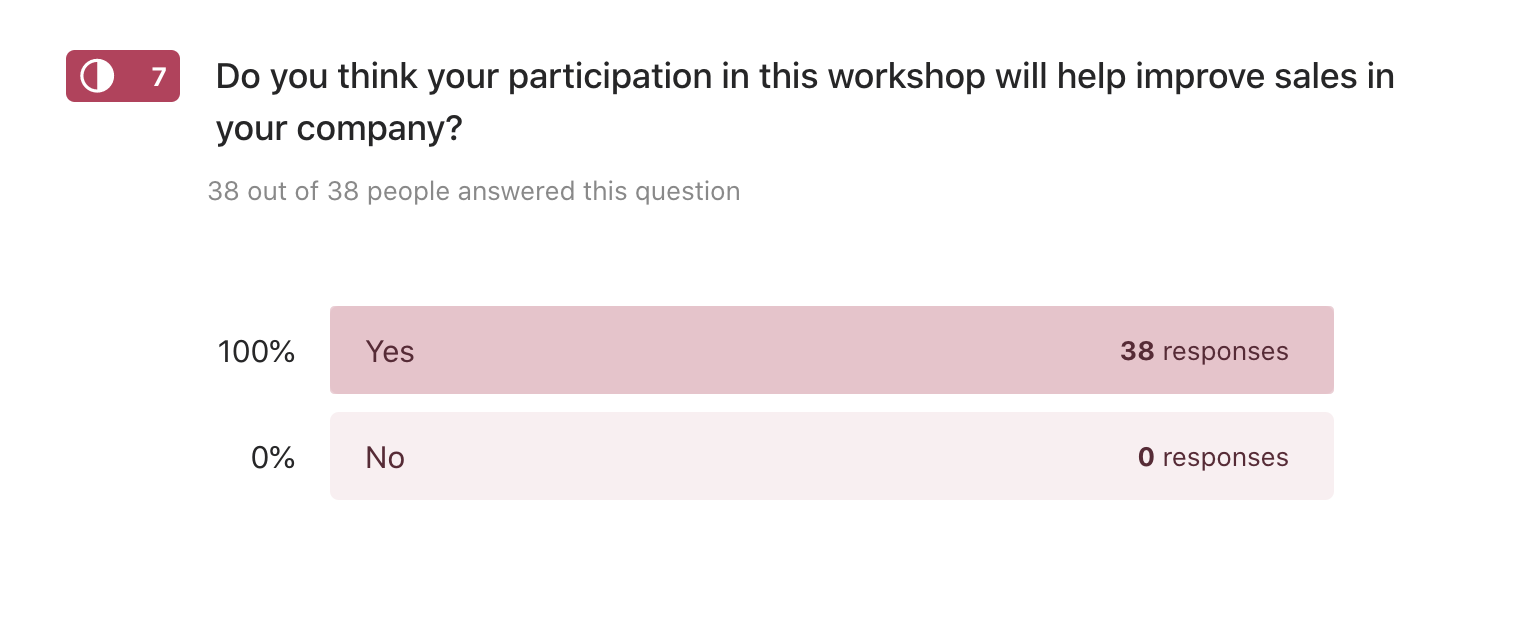 [Speaker Notes: Numbers from the last workshop group]
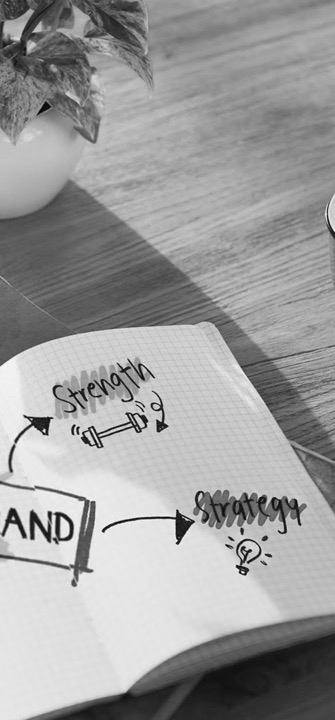 Projektet är inriktat mot både B2C och B2B
[Speaker Notes: Lets have a look at who is joining us today

POLL – do you have a dig strategy, answer from series is next slide]
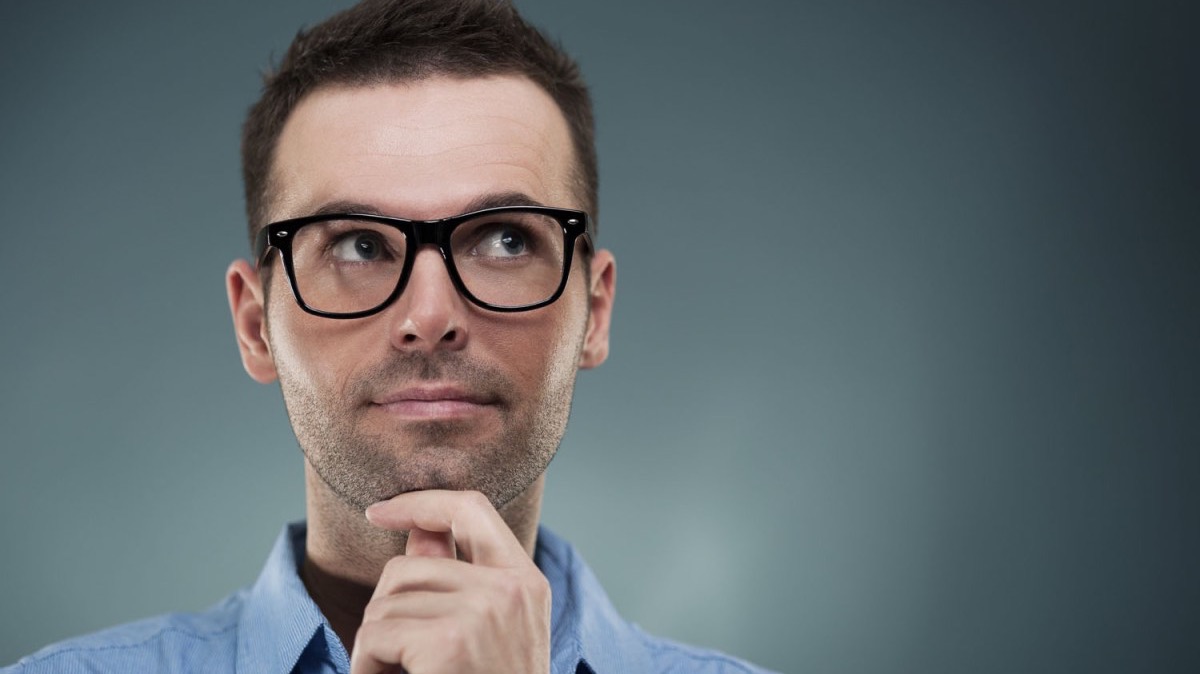 Dagens andra fråga:
Har ni en
Digital strategi?
Hur många deltagare har en Digital strategi?
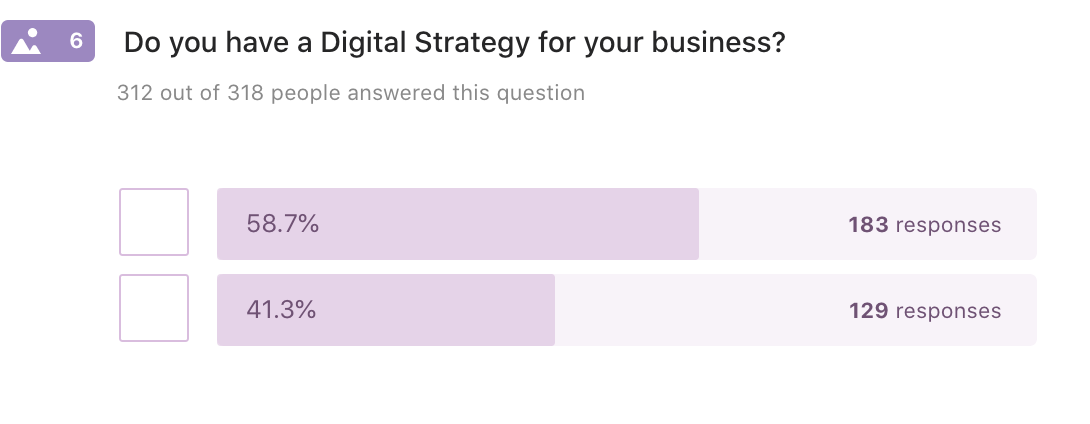 Yes
No
Hur ser du på din användning av digitala verktyg idag?
[Speaker Notes: This is a rolling average for seminar attendees]
Ett urval av frågor
Best way to brand art
Which platform to focus on
How start-ups should start promoting their products and services on the digital channels ?
How to get prospects into attracted buyers?
Key components of a marketing strategy
What is best practice in my field?
How to choose the right strategy for my kind of business.
How to find a balance to work with digital as a smaller consultancy. We have so much to do and sometimes when I do work better with digital It "eats" up my time.
How does the new generation take there decisions before purchasing 
What is the expected increase in sales does the digital marketing add usually?
A basic Step by step guide to reach the goal being digital
What is the best way to market ourselves and sell without being annoying? How do we make the customers feel that we help them by sending out selling-emails?
Hur man hittar rutiner i digital MF
Is there a way to be excellent with small means?
What else can we do to get new prospects without google ads ?
How can digital marketing be used to generate leads and work in a niched B2B setting?
How can digital help me convert prospects to clients?
How to know the customers needs
konkret handlingsplan för vår verksamhet
Ett urval av frågor
En steg för steg mall för att komma igång med Digital
Vilket är det bästa sättet att marknadsföra oss utan att verka påträngande?
Vilka digitala kanaler är de bästa för en start-up?
Hur får vi fler prospekts att bli kunder?
Vad mer kan vi göra för att få fler leads utan Google ads?
Vilken är den bästa strategin för mitt företag?
Hur ser köpprocessen ut för yngre generationer?
Hur mycket kan en digital strategi öka min försäljning?
Hur får vi våra kunder att känna att vi hjälper dem utan att skicka säljmejl?
Hur man hittar rutiner i digital MF
Hur får man det att fungera med ett litet team?
Hur kan digital marknadsföring användas för att skaffa fler leads för ett B2B företag?
Vad är best practice I min bransch?
Hur kan digitala verktyg hjälpa mig att göra kunder av prospekts?
Hur vet man vad kunderna behöver?
Jag behöver en handlingsplan för vår strategi
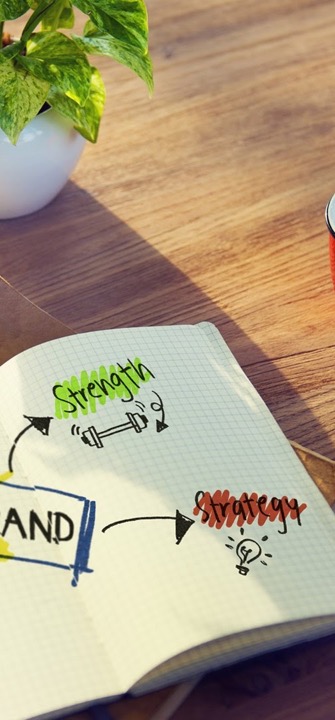 Vårt fokus
Kunder
Intresse och Behov
BASERAT PÅ RIKTIGA ERFARENHETER
Exempel på en försäljningstratt – ett strategiskt beslut
MARKNADSFÖRING
REAKTION/RESPONS
Lead Management
Process
Marknadsföring
FÖRSTA KONTAKTERNA
Social Media
Hemsida
UPPFÖLJNING AV KONTAKTERNA
ERBJUDANDEN
Opportunity
Management Process
Försäljning
FÖRHANDLING
AVSLUT
Försäljningsprocessen - ett strategisk beslut
Social Media
Synas och höras
BEGÄR INFO
RINGA ELLER REGISTRERA ONLINE
Annonsering
NYA KUNDER
ORDER
Inlägg på LinkedIn
KUNDER
Inlägg på LinkedIn
Förse med material
NUVARANDE KUNDER
Mejl-listor
Hemsida
Edward Nugent
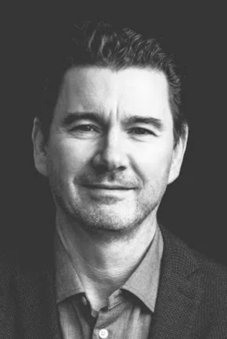 Kunder
Strategi
Teknologi
Försäljning
Marknadsföring
Egen Start-up (B2C) – 5 år i Tyskland / Italien / SV / UK
Finansierad startup – 1 år i Malmö
Egen analysverksamhet – 4 år i Sverige och Irland
Egen Start-up (B2B) – 4 år i Italien & Turkiet
Eget Konsultföretag  – 10 år inom rådgivning
Bolag – 5 yrs in Stockholm
Digitala
hjälpmedel
Kajsa Nordström
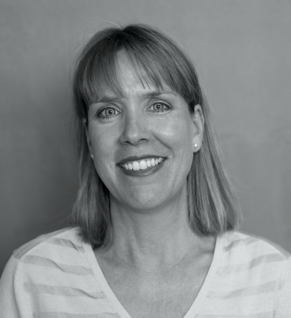 Affärs


utveckling
KUNDER
Försäljning
Marknadsföring
Management 
konsult
Brand strategy konsult
Marknadschef
Egen företagare
Informationschef
Egen företagare
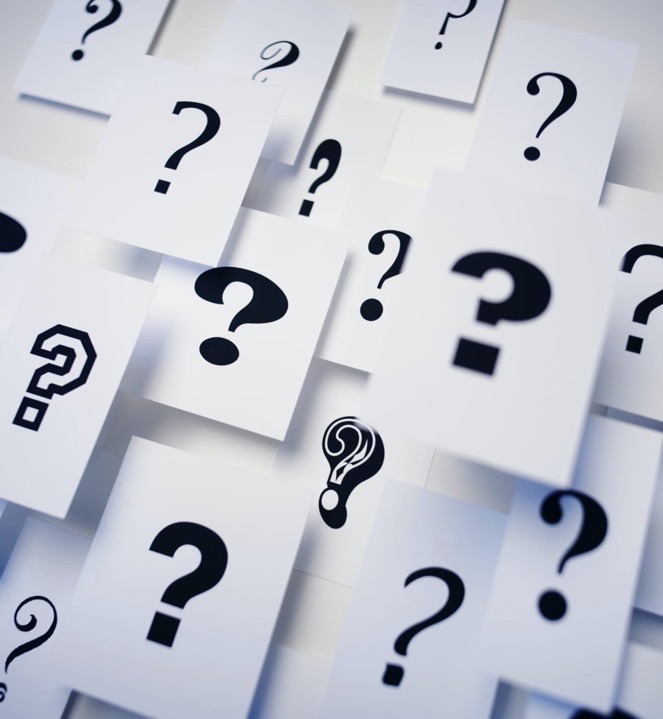 Vanliga frågor
Hur kan jag utnyttja fördelarna med digitala verktyg?
Vad skiljer oss från andra och vad kan vi lära av andra?
Hur kommer man igång?
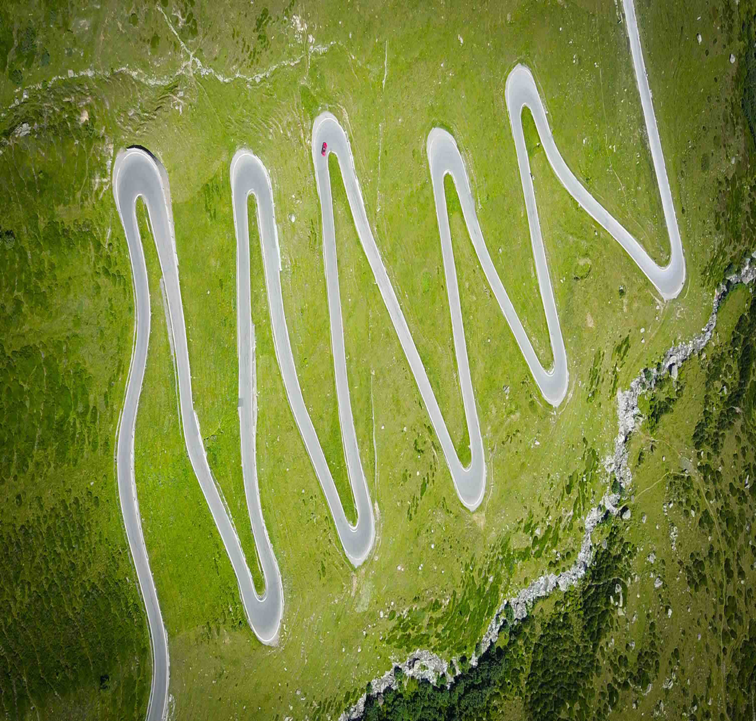 Mina lärdomar
Kunderna I fokus
Utgångspunkten är inte det digitala
Din erfarenhet är värdefull
Teamet är kritiskt
Vägen dit är lång – ingen “quick fix”
MEN du kan göra stor skillnad – snabbt
Varje företag är unikt
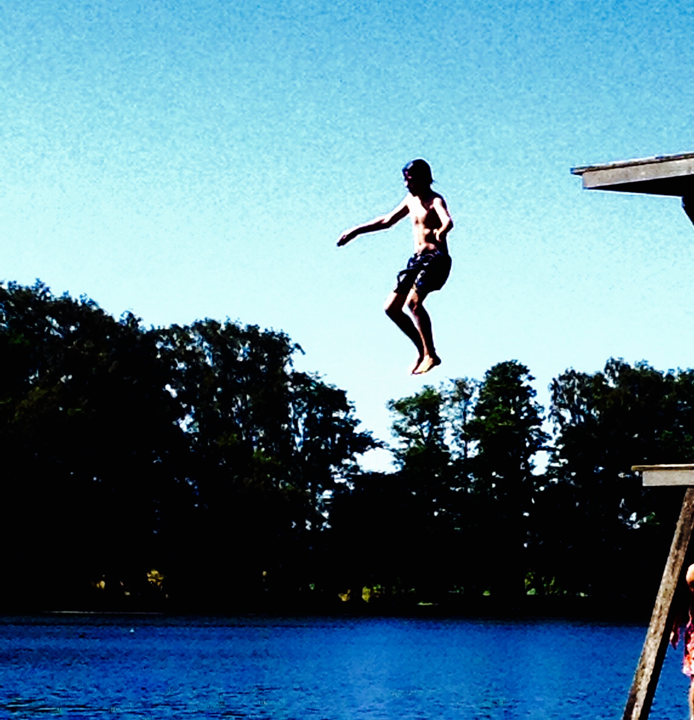 För att lyckas
Ledningsgruppen måste ta ledningen
En projektledare som driver
Ett lagspel med många

Nyckeln är att börja

Att fortsätta framåt skapar framgång
Digital Scorecard pusselbitar
AFTER SALE                        >
LEAD GENERATION             >
LEAD TO SALE                      >
Customer Profile
Referral Programme
E-Commerce
CRM System
Get Visitors
Becomes a Customer
Consumption
Remarketing
Becomes
 a Lead
Awareness
Link to the Physical World
Referrals
Lead Follow-up
Audience Building
Repurchase
An App
Website Design
After Sales Follow-up
Trust & Relationship
Engage
Ett exempel
Lead generation
Lead to Sale
After Sales
Kundprofil
CRM system
Rekommendationer
Annonsering
Systematisk uppföljning av Leads
Systematisera
Website
Automatisera email
Besökare
Vårt Digital Scorecard
AFTER SALE                        >
LEAD GENERATION             >
LEAD TO SALE                      >
Customer Profile
Referral Programme
CRM System
Get Visitors
Becomes a Customer
Remarketing
Becomes
 a Lead
Awareness
Referrals
Lead Follow-up
Audience Building
Website Design
After Sales Follow-up
Trust & Relationship
Fler leads
Fler kunder
Engage
Fler heta leads
Digital Scorecard element – välj vad som är viktigt
EFTER FÖRSÄLJNING                    >
LEDANDE GENERATIONEN             >
LEDA TILL FÖRSÄLJNING                 >
Kund 
Profil
Remiss Program
E-handel
Kundvård
Få
Besökare
Blir en 
Kund
Konsumtion
Remarketing
Blir
en Ledare
Medvetenhet
Länk till den fysiska världen
Remiss
Ledande Uppföljning
Bygga upp en publik
Återköp
En App
Uppföljning
efter Försäljning
Designa
Hemsida
Tillit & 
Relation
Engagera
Hur vi köper
Och varför det är viktigt
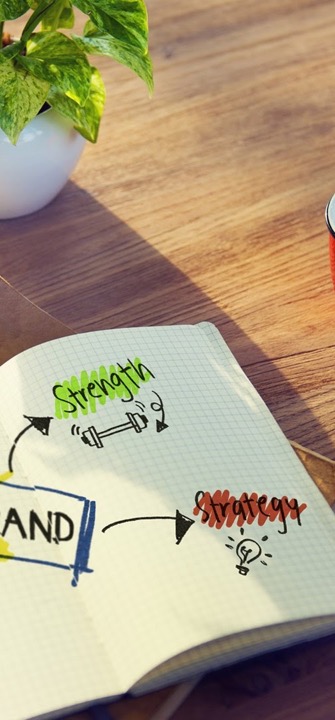 Utmaningar och möjligheter
Förstå psykologin bakom företagets försäljning (en process, ingen händelse)
Bygg inte silor – en process eller organisatorisk
Börja med mål, inte verktyg
Helhetstänk (holistiskt tillvägagångssätt)
Köpare börjar med information online
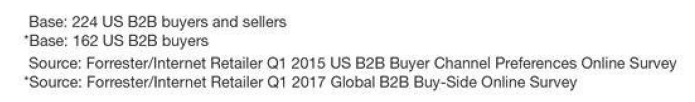 …men det är inte hela bilden
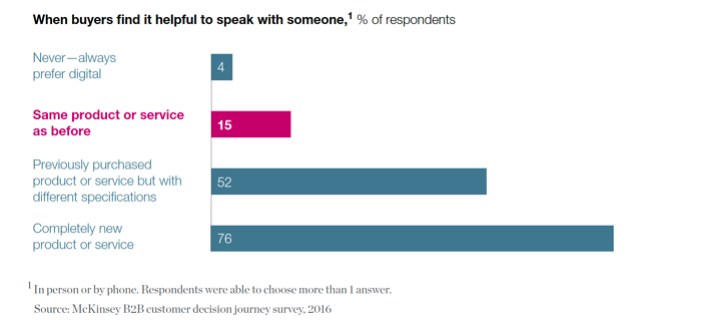 Det finns en möjlighet att tidigt införa värde i processen
Vem bestämmer när det gäller besluten kring inköp?
Många fler informella interaktioner – snabbmeddelanden och chatt
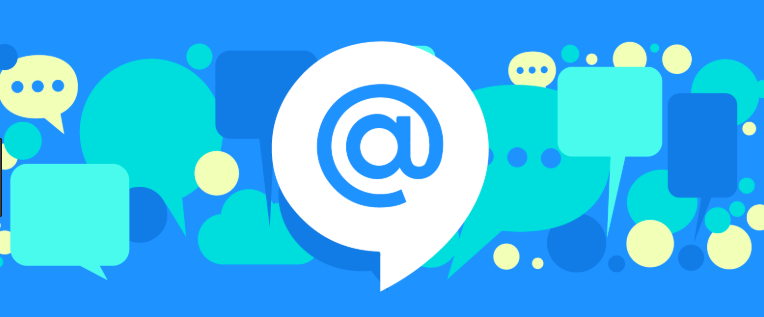 Lär känna dina kunder
Vilka är dina kunders smärtpunkter
Hur kan du kan hjälpa till och hur kan du tillföra värde
Vilket kommer resultera i:
Bättre kundrelationer
Ökad försäljning
Ökad effektivitet
“Uncover your customer challenges and then decide how you can best help your customers (often using digital), while working in line with your business ideals and rules.”
Edward Nugent, Digital Scorecard
Beslutsalternativ
Lär känna dina kunder

Svårt
Tar tid
Effektivt
Försäljning ses som en process
Eller utgå från siffrorna

Lätt
Tryggt (bekant/lätt)
Mindre effektivt
Försäljning ses som en händelse
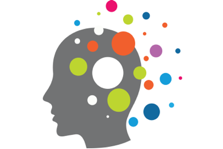 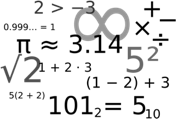 Funderingar att ta med dig hem
[Speaker Notes: Lite is next]
Digital Scorecard LITE – en introduktion
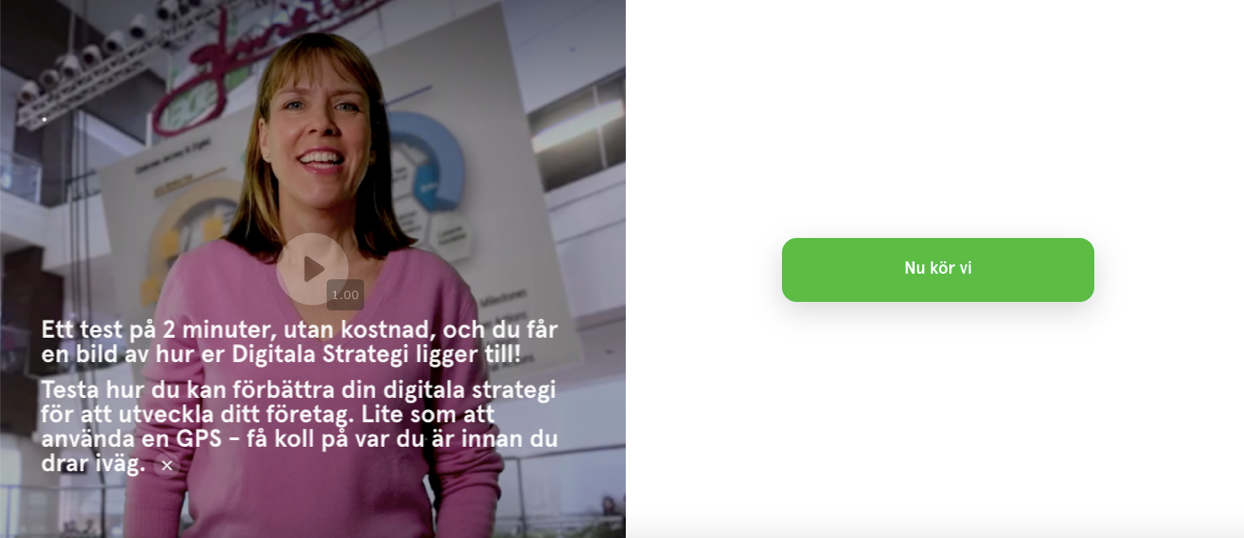 [Speaker Notes: https://webpages.digitalscorecard.com/almi-skane-lite/]
Digital Scorecard PRO – om du vill lära dig mer
Din Kundresa
Och varför den är viktig
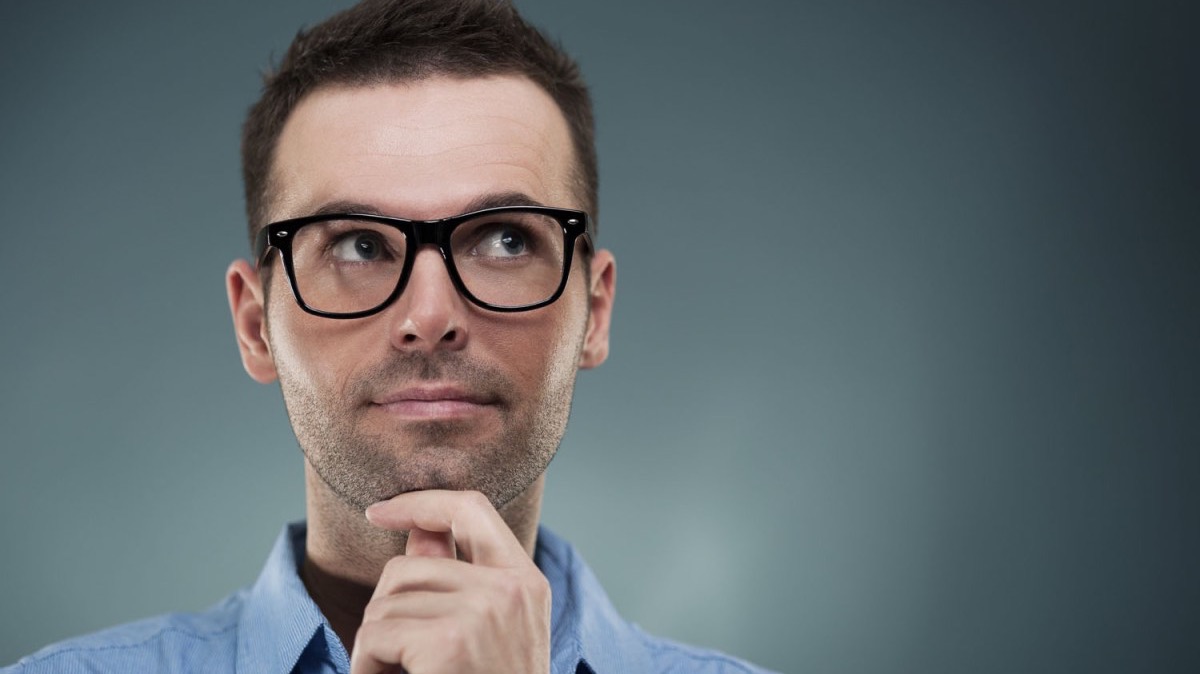 Dagens tredje fråga:
Har ni gjort en kundresa?
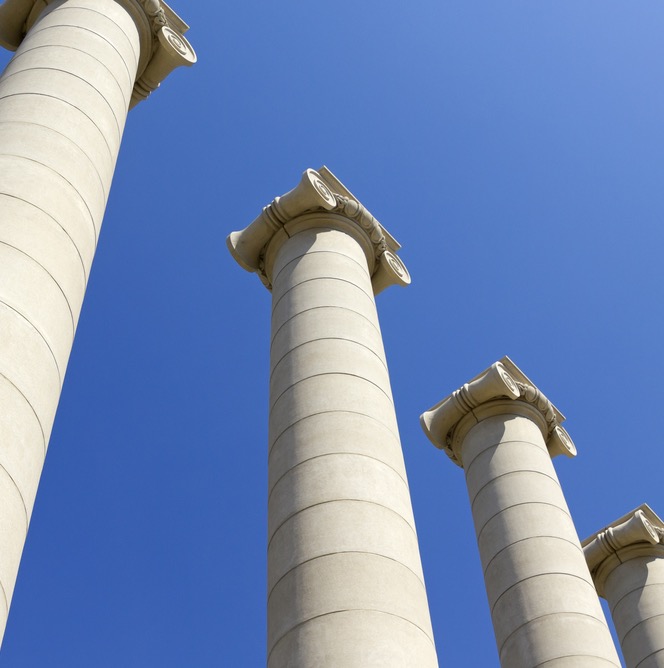 Viktigt att komma ihåg kring er digitala strategi
Börja med kunden
Digitala aktiviteter är inte ett självändamål
Tre viktiga moment från kundens perspektiv
KUNDUPPLEVELSE
KUNDMEDVETENHET
Medvetenhet
Lead to Sale
Rekommendationer och merköp
Lead Generation
After Sales
KUNDUPPFATTNING
The 3 seminal moments dictate the degree of business success
..som i nästa steg ger en detaljerad bild av köpprocessen
Förstå hur dina kunder köper och ta reda på hur du kan hjälpa dem
Överväg – begär info / engagera & bli ledande
Överväg – återbesök hemsida och sociala medier
Tar emot produkt / Onboarding
Utvärdera erfarenhet
Medvetenhet  – besök hemsida och sociala medier
Remiss
Blir medveten – Artikel, annons, social, samtal, direkta mail
Repetera / Återköp
Lead to Sales
After Sales
Lead Gen
Utvärdera – read email / Social
Besluta– hemsida / möten / samtal / social
Utvärdera – klicka på länkar. Värdering/peer review
Utvärdera – ring eller maila/meddela (in och utgående)
Kartlägg Kundresan i tre steg
1. Vad dina kunder gör
2. Vad gör du idag (nuvarande handlingar)
3. Vad mer kan du göra? (i framtiden)

Därefter, ta ett steg tillbaka och
besluta vilka steg som är viktigast i kund-
resan och prioritera.
En typisk Kundrese-karta
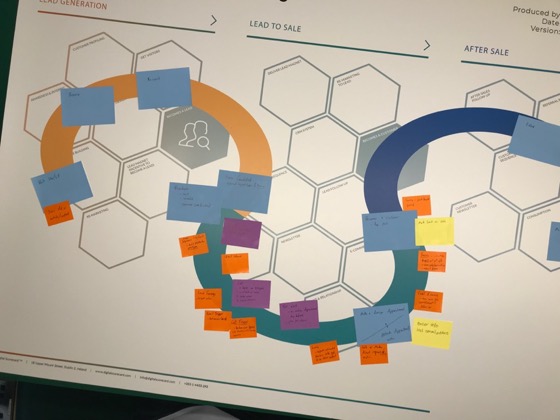 Strategiska val kring hur digitala vi ska vara
Stor användning av det Digitala
Stor användning av det Digitala
Lead Generation
After Sales
Kundens Preferenser
Opportunity / Disconnect
Medvetenhet
Nöjda kunder
Er Verksamhetsdesign
Lead to Sale
Låg digital användning
Låg digital användning
..som kan visa på både möjligheter och utmaningar
Stor användning av det Digitala
Stor användning av det Digitala
Opportunity
Kundens preferenser
Er Verksamhetsdesign
Er Verksamhetsdesign
Medvetenhet
Nöjda Kunder
Disconnect
Kundens Preferenser
Låg digital användning
Låg digital användning
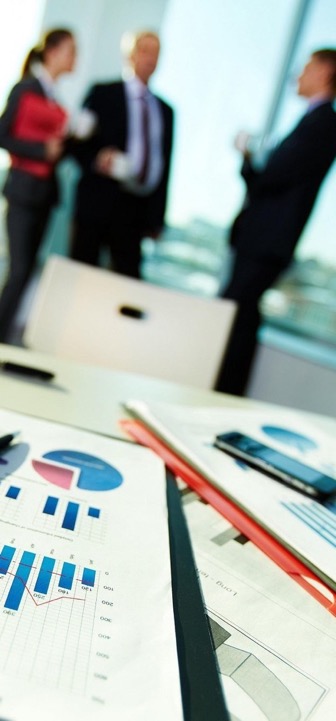 Låt oss inte glömma att allt handlar om att:
Attrahera kunder tidigt i processen…
Genom att hjälpa kunderna…
På ett lönsamt sätt…
DET FUNDAMENTALA GÄLLER FORTFARANDE
“Effective digital strategies are not about implementing technologies for the sake of becoming more digital, but they involve identifying the opportunity for greatest business impact.”
Deloitte University Press | dupress.deloitte.com
Något att överväga:
Om ni känner till intentionerna hos blivande kunder tidigt i deras köpprocess, är det värdefull information för ert företag?
Fundera på följande:
Kan ni få användning av era kunders intentioner med inköpet tidigt  i processen?
Bra att även försöka hitta din egen väg
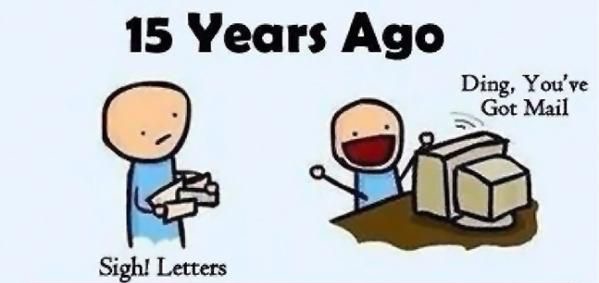 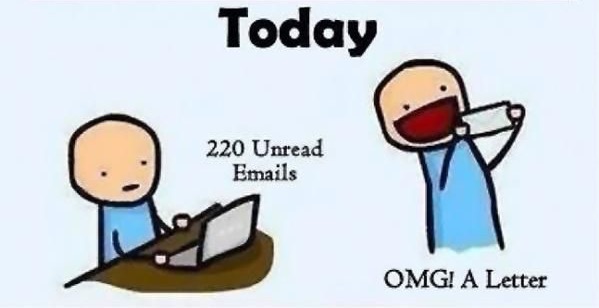 Överväg: Earl Nightingale
“När du inte vet vad du ska göra, se vad andra gör och gör det motsatta”
[Speaker Notes: “When you don't know what to do, see what others do and do the opposite”
Earl Nightingale 

"The opposite of courage in our society is not cowardice... it is conformity.”

"All you need is the plan, the road map, and the courage to press on to your destination.”

"People with goals succeed because they know where they're going."]
Låt inte teknologi styra dig i fel riktning
"Many businesses become blinded by the constant overload of new technologies that they fail to correctly assess the value that each new technology will bring and tie it back to the customer’s journey. 
They let technology lead them, rather than being led from the outside-in and by customer insights, experiences and expectations."
Source: Taking Digital Transformation Beyond The Digital
Funderingar att ta med dig hem
A selection of your questions
Which platform to focus on
How start-ups should start promoting their products and services on the digital channels ?
How to get prospects into attracted buyers?
Key components of a marketing strategy
What is best practice in my field?
How to choose the right strategy for my kind of business.
How to find a balance to work with digital as a smaller consultancy. We have so much to do and sometimes when I do work better with digital It "eats" up my time.
How does the new generation take there decisions before purchasing 
What is the expected increase in sales does the digital marketing add usually?
A basic Step by step guide to reach the goal being digital
What is the best way to market ourselves and sell without being annoying? How do we make the customers feel that we help them by sending out selling-emails?
Hur man hittar rutiner i digital MF
Is there a way to be excellent with small means?
What else can we do to get new prospects without google ads ?
How can digital marketing be used to generate leads and work in a niched B2B setting?
How can digital help me convert prospects to clients?
How to know the customers needs
konkret handlingsplan för vår verksamhet
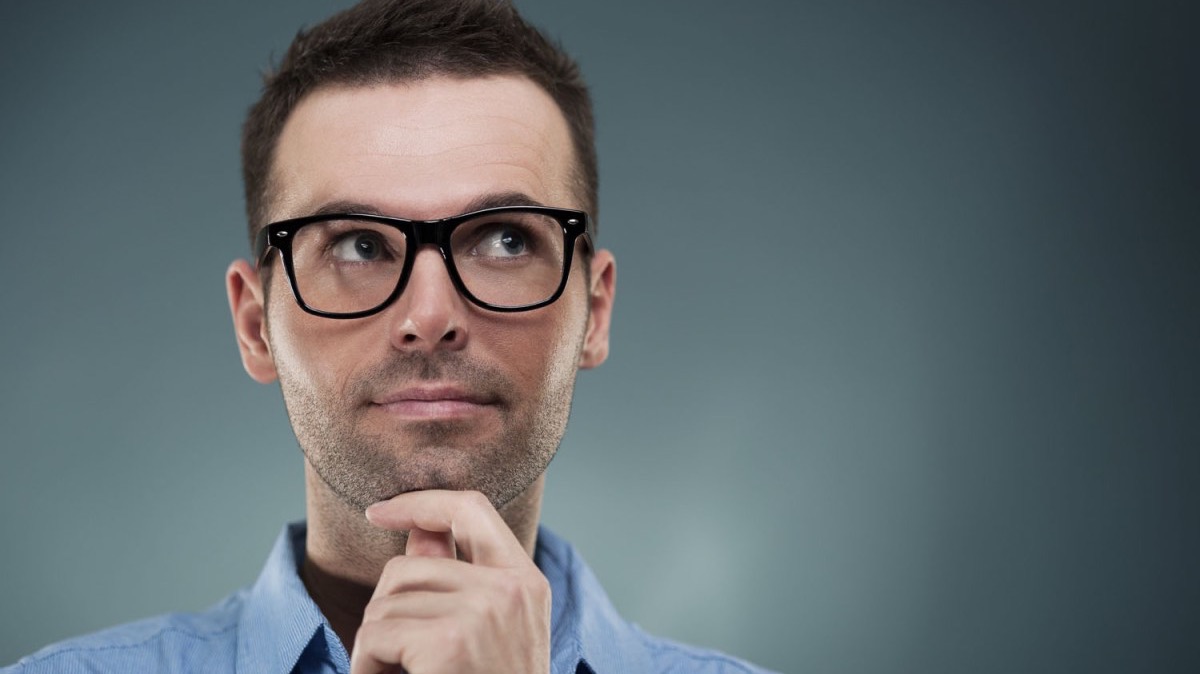 Dagens fjärde fråga:
Arbetar ni med Marketing Automation?
[Speaker Notes: Variable results to this one: usually 20 – 30%]
Digitala verktyg och tjänster
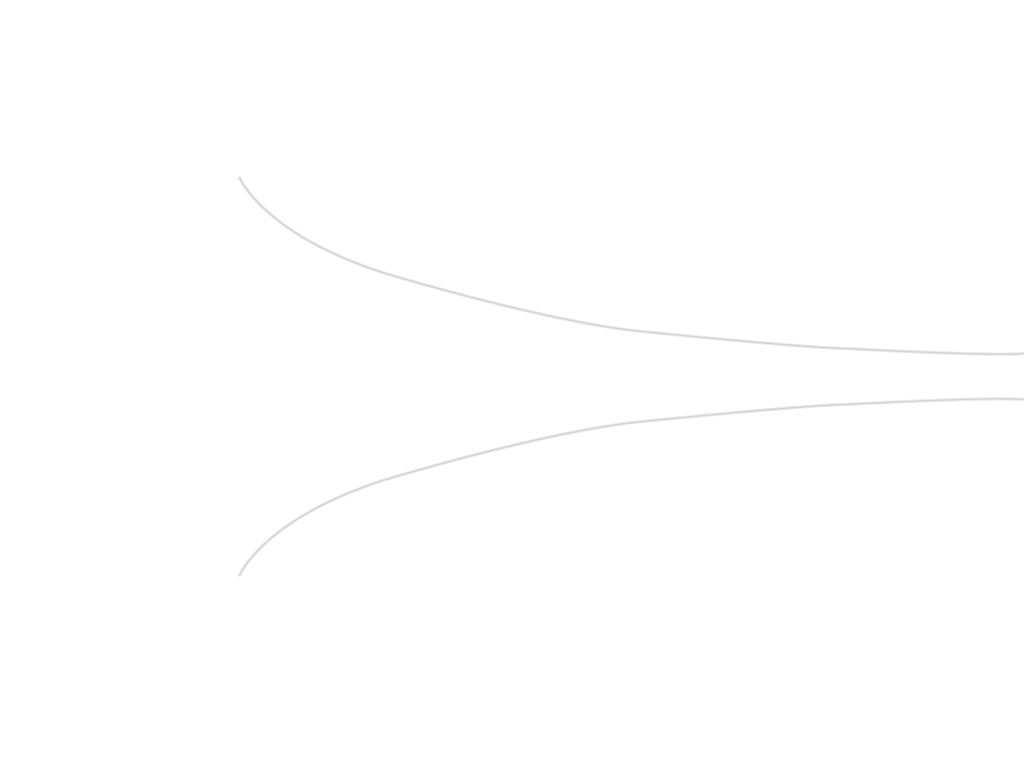 Lead to Sale
After Sale
Lead Generation
Referral / Repurchase
Awareness
Consider
Evaluate
Decide
Consume
Lead & Customer Worth
Content
Advertising
Meeting
Improve Customer Life Time Value
Referral
“Cold” call
Checking us out
Understanding own needs
Select us
Use the product / service
Experience
Increase Engagement not just Traffic
What is the nature of the problem / need
Reason to treat us seriously
Reviews
Continue to use
References
Att använda digitala verktyg
Social Media vs Hemsidan
Promo to prospects
BEGÄR INFO
RINGA ELLER REGISTRERA ONLINE
Reklam
NYA KUNDER
ORDER
Inlägg på LinkedIn
KUNDER
Inlägg på LinkedIn
Förse med material
NUVARANDE KUNDER
Email-listor
Digitala hjälpmedel
Vår verksamhets tidigare fokus
Hur kunder vill göra inköp
Hur vi vill styra vår verksamhet
Digitalt
Beslut att ta för verksamheter
Kundens
Preferenser
Vår Verksamhetsmodell
Digital
Våra preferenser
En synkroniserad verksamhet vid användandet av teknologi
Medvetenhet
Konsumtion
Utvärdera
Medvetenhet
Överväga
Rekommendationer och merköp
Inköp
Fallet är ofta ett osammanhängande system
Medvetenhet
Konsumtion
Utvärdera
Medvetenhet
Överväga
Rekommendationer 
och merköp
Inköp
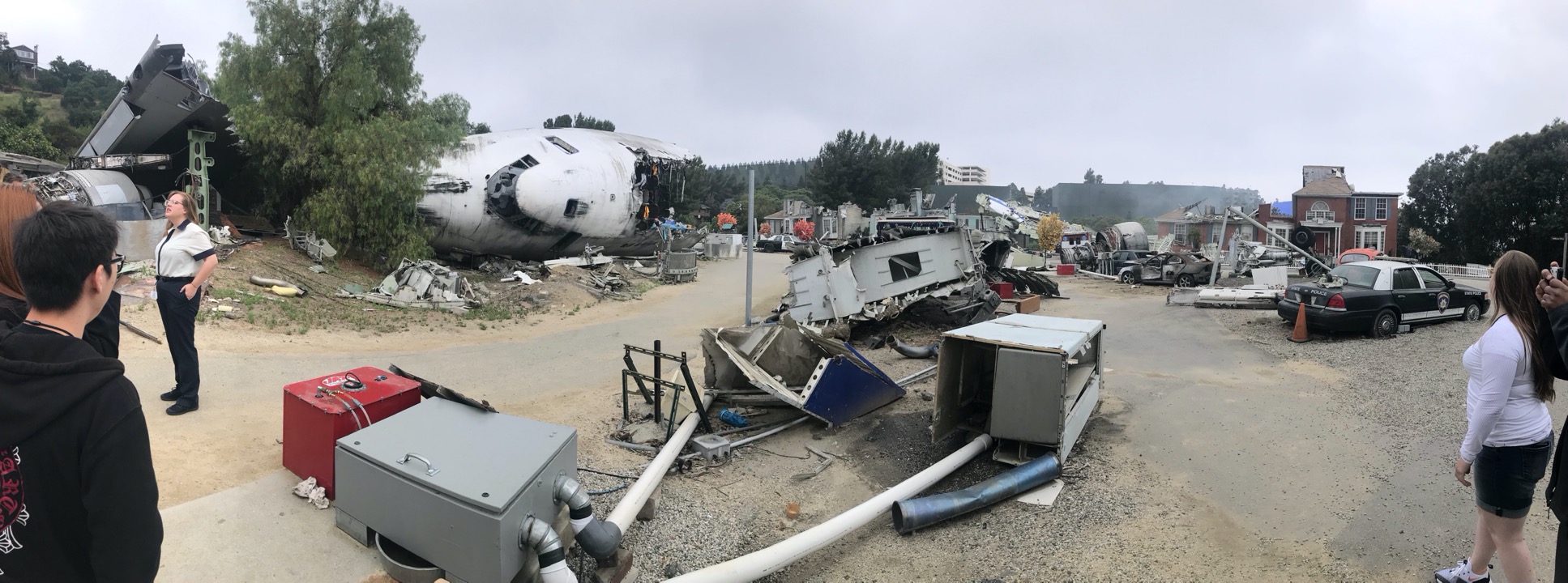 Andel vid användandet av automatisering – drivande händelser
Digitala verktyg
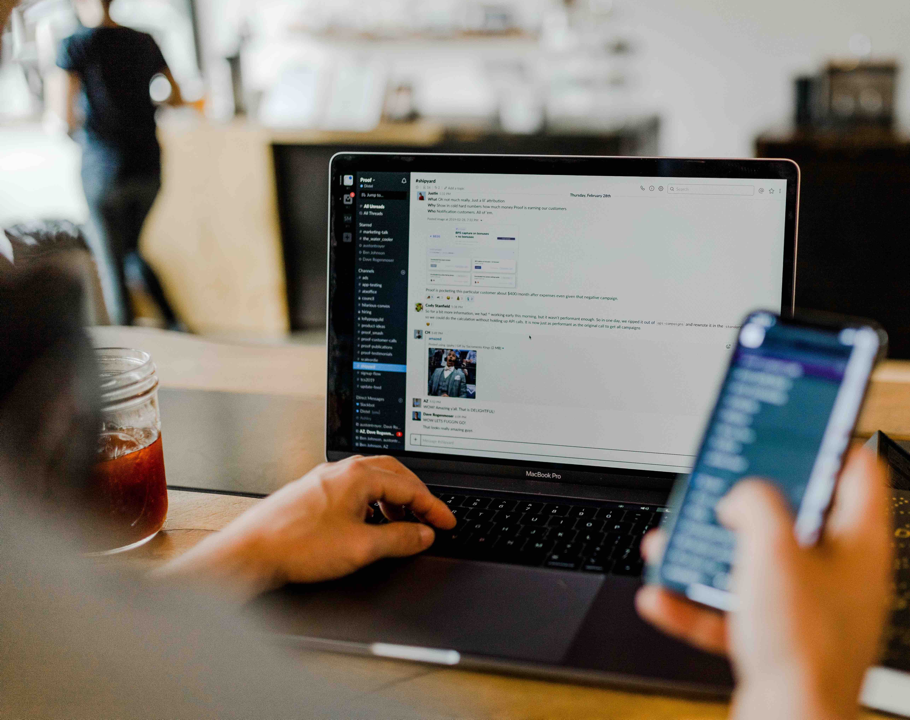 Digitala Verktyg
CRM system
Hemsida landingssidor formulär
SMS, chat, mejl, sociala medier
Användningen av automatisering – möjligheter för verksamheter
Ökning av marknadsföringsautomation
Antalet alternativ fortsätter öka
Source: Chiefmartech – Scott Brinker
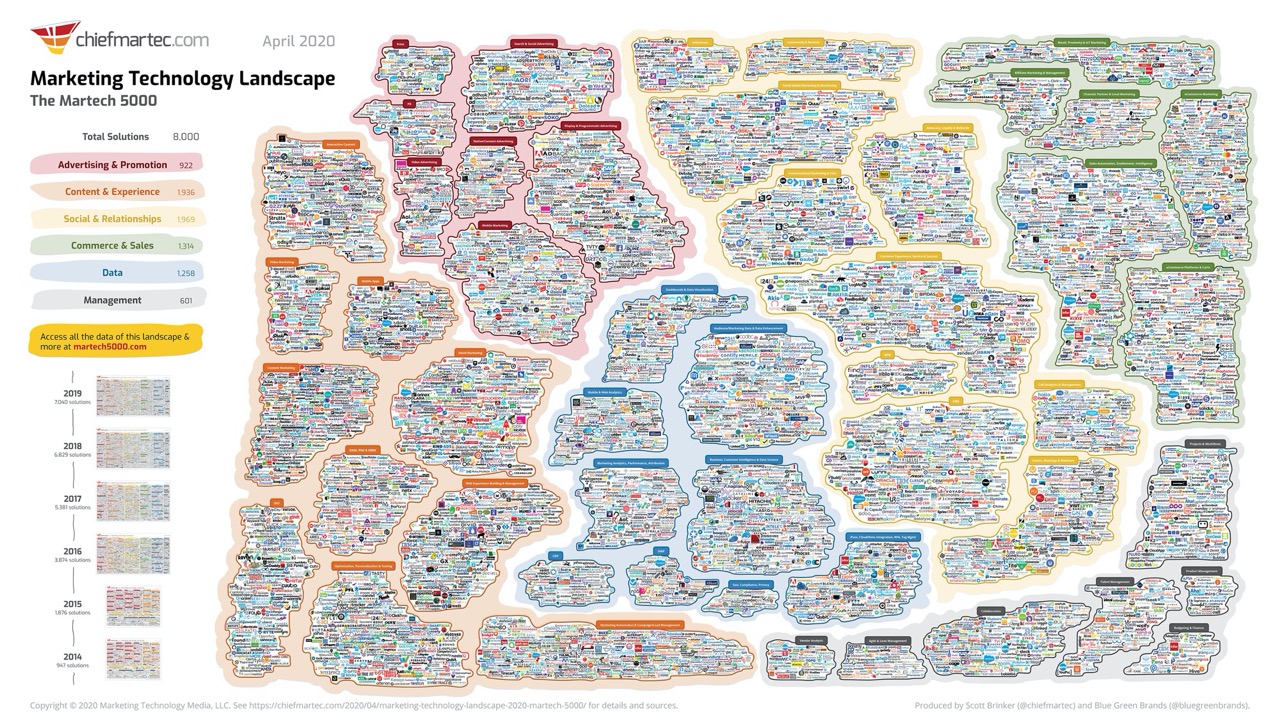 MARTECH Landscape 2019
Source: Chiefmartech – Scott Brinker
Lagen om verktyg
Att komma igång
LEDARSKAP
PROJEKTLEDARE
TEAM
Rapportering
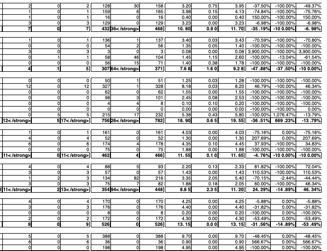 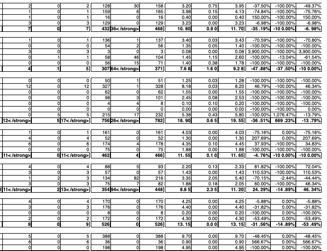 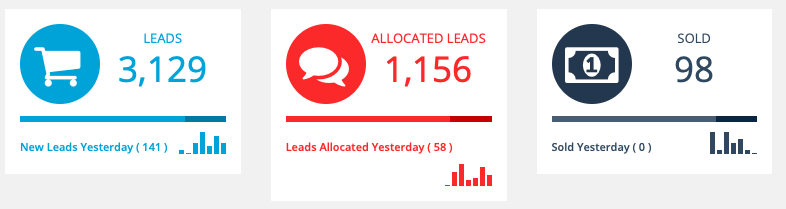 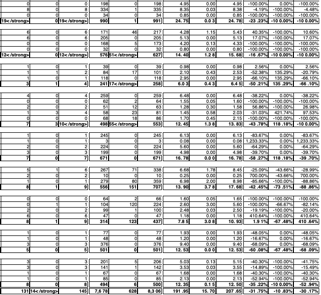 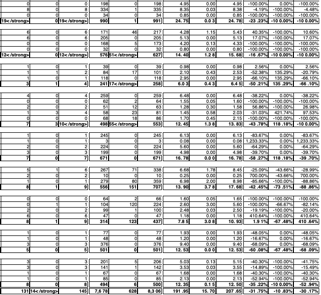 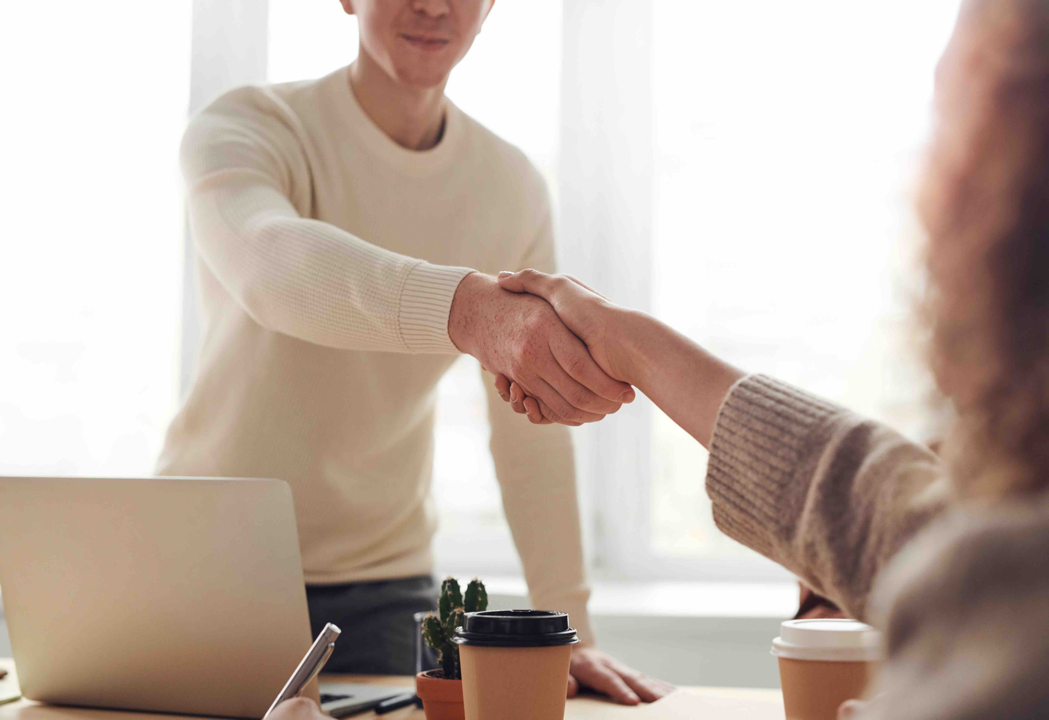 Att tänka på – Digitala Verktyg
Vad ska verktygen användas till – inte tvärtom
Finns det beredskap för att hantera en ökad kommunikation
Hur ska rapporteringen se ut – vilken information är viktig för att följa upp, ta beslut och vidta åtgärder
Digitala tjänster
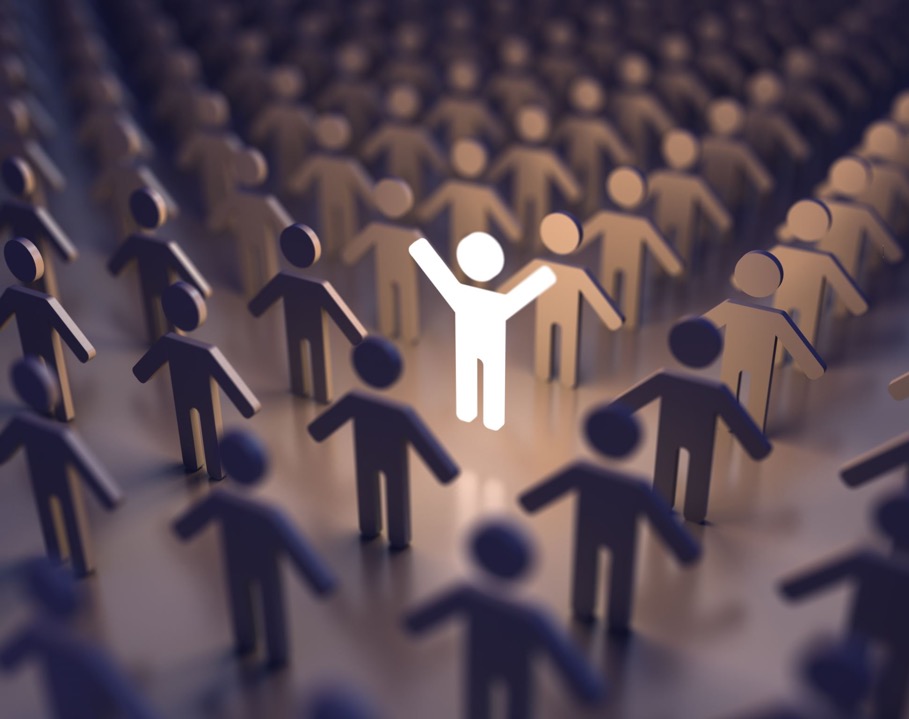 Digitala tjänster / Byråer
Annonsering vs posts
Digitala kampanjer vs Digitala annonser
MARTECH - utveckling
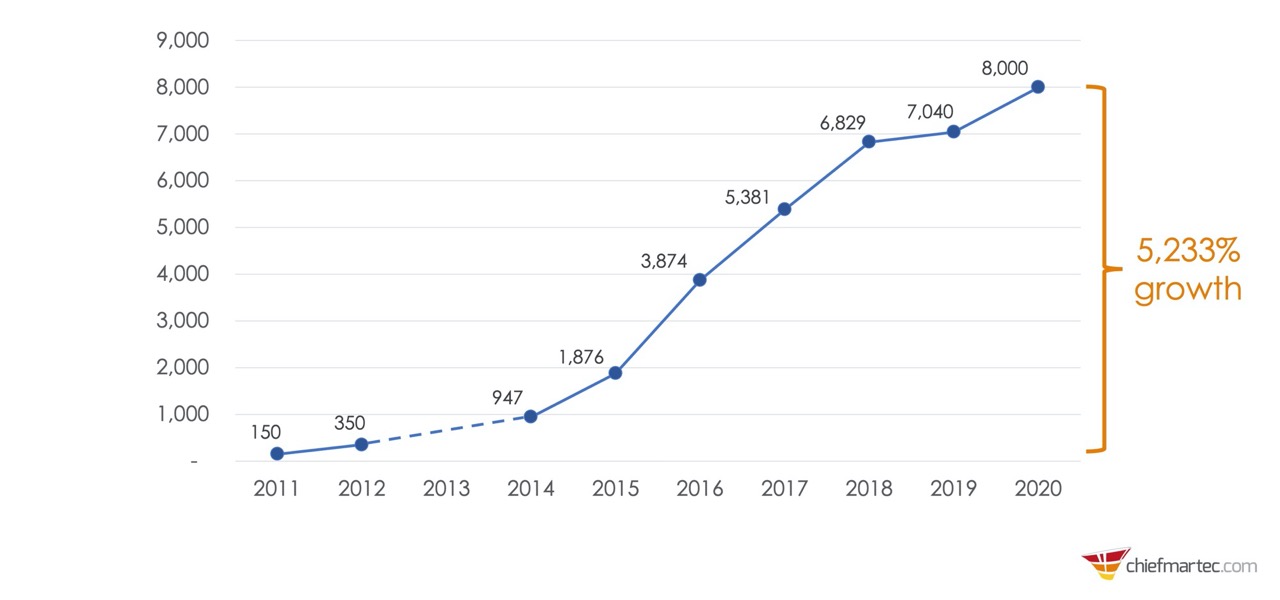 Source: Chiefmartech – Scott Brinker
Användandet av det digitala för att möjliggöra kunder och driva försäljning
"Make the customer and his or her interactions with a product or service the starting point for digital efforts”
Rajan Kohli, senior vice president and global head of Wipro Digital
Source: Taking Digital Transformation Beyond The Digital
Vårt tidigare fokus och design
MARKNADSFÖRING
FÖRSÄLJNING
DET DIGITALA
Vårt nuvarande fokus och design
MARKNADSFÖRING
DET DIGITALA
FÖRSÄLJNING
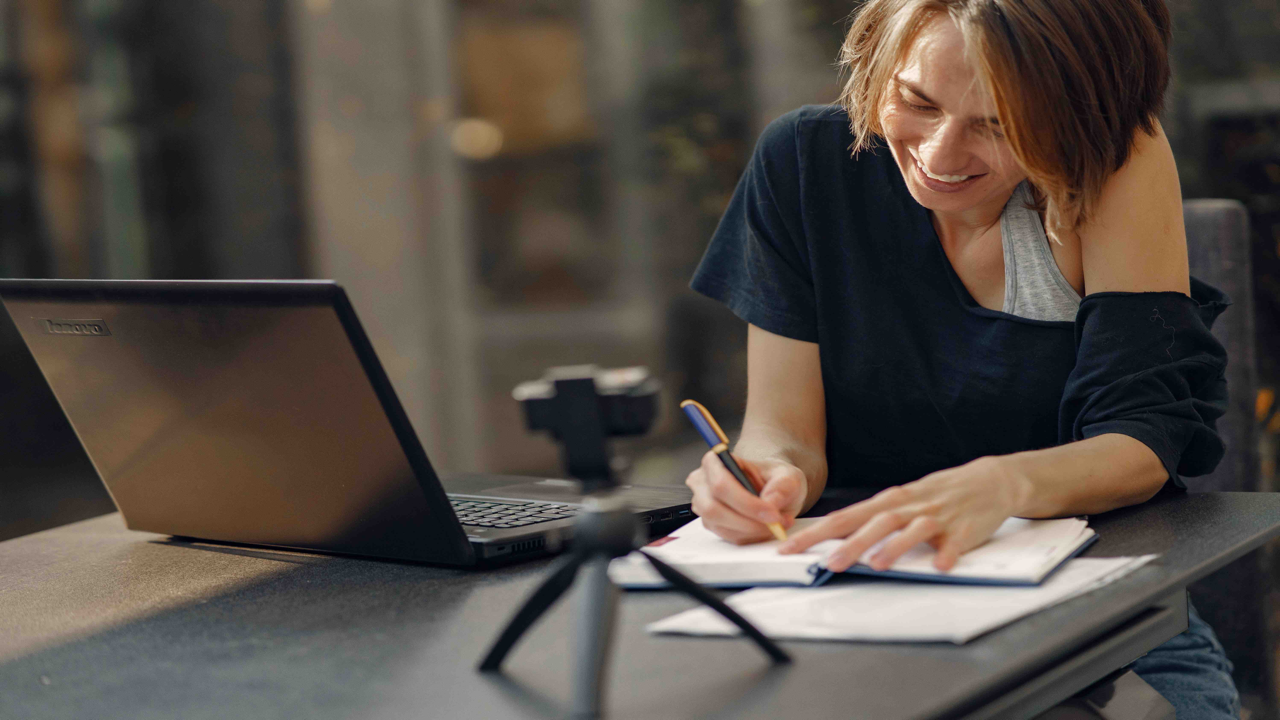 Hur mäter man framgång?
Besök på hemsidan
Likes på facebook
Klickar på en annons
Tracking
Bokar en demo

Bokar ett besök
Synas och höras

Äkta trafik
Interaktioner

Beställer mer info
Ställer en fråga
Försäljning

  Merköp
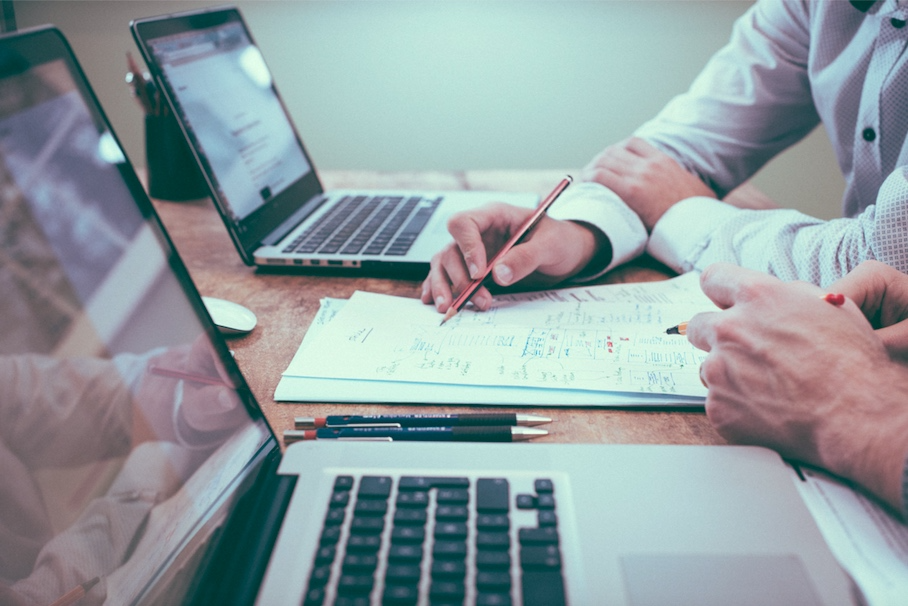 Hur ser receptet ut för framgång?
Öka trafiken
PPC Pay Per Click (mäter ofta klicks men inte konverteringar)
A/B testing
Social strategi (annonsering och posts)
Testing
Öka konverteringarna
Öka hastigheten på hemsidan (de som har tålamod är kanske rätt besökare)
Formatet på formulären på hemsidan (lägga tlll en nyckelfråga)
Engagerande innehåll (inte bara en snygg design)
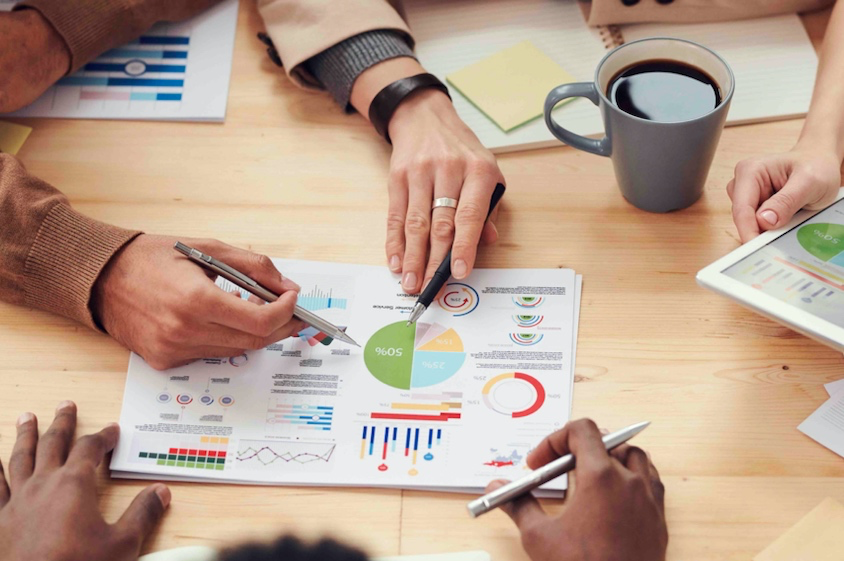 Att tänka på – Digitala Tjänster
Vad är framgång för er och hur mäter man det - tracking
Hur ska detta uppnås – testing
Ingen känner era kunder som ni
Funderingar att ta med dig hem
En Digital Strategi med Digital Scorecard
Ett holistiskt synsätt på din verksamhet
I slutet på dagens seminarium
FEEDBACK SURVEY
x
+
-
=
Några frågor? Kontakta Givi Kokaia – givi.kokaia@kunskapspartner.se
Workshops efter seminariet
Workshops
1
3
2
1
2
Action plan uppföljning
Digital Scorecard
After Sale
Lead to Sale
Lead Generation
Förstå er försäljningsprocess som leder till kunder.
Förstå vad som händer efter försäljningen och sy ihop hela cykeln.
Förstå hur ni genererar potentiella kunder (leads).
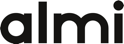 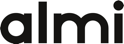 Kontinuerlig implementering och uppföljning i processen
[Speaker Notes: AN EXAMPLE OF A CUSTOMER JOURNEY CONNECTED TO OUR THREE STEP PROCESS.]
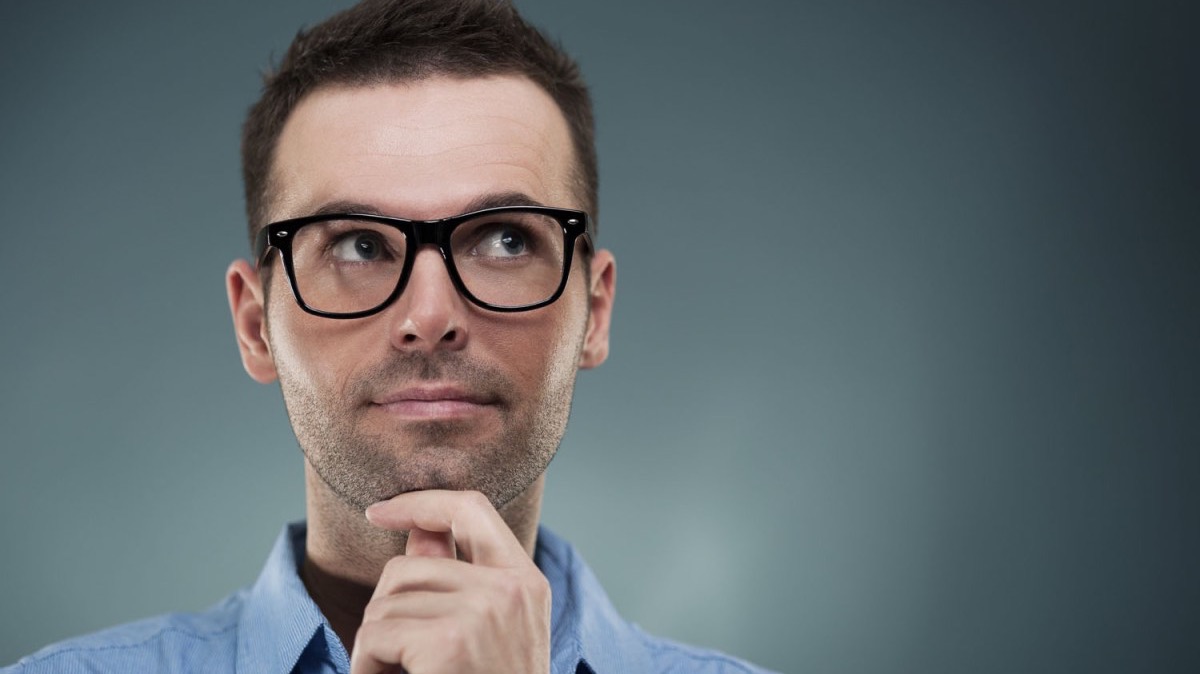 Dagens femte fråga:
Vill ni fortsätta arbetet med er digitala strategi och ansöka till våra workshops?
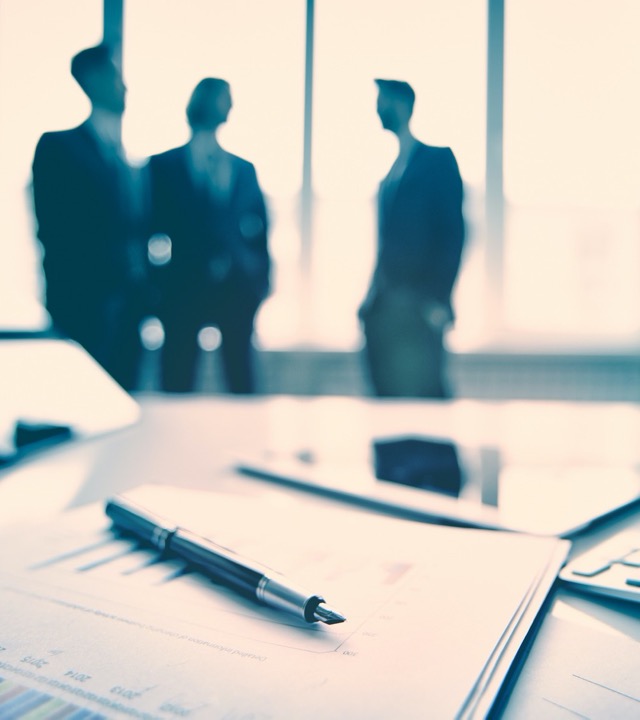 Vårt syfte är att hjälpa er förstå
Hur ditt företag
ATTRAHERAR OCH SERVAR KUNDER
Detta är en process som definierar din verksamhet
och
du har full kontroll över den processen
En vanlig fråga
”Hur får jag fler varma leads via vår hemsida”
Vanligt problem
 - Bygger en hemsida
 - Skapar innehåll
 - Sätter upp en annonskampanj

Och 
.
.
.
Ingenting händer
Aktiviteter att tänka på för att generera varmare leads
LEAD GENERATION             >
Designa
Hemsida
Få
Besökare
Customer Profile
Becomes
 a Lead
Resultat
Lead Magnet         - incentive to become a lead
Awareness
Engage
Därefter är det viktigt att ta hand om leads i Lead to Sales processen
LEAD GENERATION             >
LEAD TO SALE                      >
Designa
Hemsida
Trust & Relationship
Få
Besökare
Customer Profile
Becomes
 a Lead
Lead Magnet         - incentive to become a lead
Awareness
Lead 
Follow-up
Engage
För en verksamhet med en kundbas kan det vara bättre att börja i After Sales
LEAD GENERATION             >
AFTER SALE                        >
Referral Programme
Designa
Hemsida
Få
Besökare
Customer Profile
Becomes
 a Lead
Lead Magnet         - incentive to become a lead
Awareness
Engage
Consumption
Repurchase
Hur vi definierar och bygger en digital strategi
2. KUNDRESA
Granska din Kundresa och 
Uppdatera den för att få en bättre förståelse över hur era kunder köper idag.
1. DIGITAL SCORECARD
Gör ett Digital Scorecard och få en nulägesanalys inom digital sälj och marknadsföring.
DIGITAL STRATEGI FÖR TILLVÄXT
4. IMPLEMENTERING OCH UPPFÖLJNING
Implementera den utformade planen i 1, 3 och 6-månaders block med uppföljning.
3. DIGITAL HANDLINGSPLAN
Besluta kring de prioriteringar och aktiviteter som behövs för er verksamhet.
[Speaker Notes: Use later to illustrate the process, not of value to the viewer at the start?]
Steg 1: Digital Scorecard – en nulägesanalys över var ni befinner er idag
AFTER SALE                        >
LEAD GENERATION             >
LEAD TO SALE                      >
Customer Profiling
Referral Programme
Get Visitors
CRM 
System
E-Commerce
Consumption
Awareness & Interest
Lead
Referral
Customer
Remarketing
Link to the Physical World
Lead Follow-up
Audience Building
Repurchase
After Sales Follow-up
Website Design
An App
Trust & Relationship
Engage
Personalised Report 
PLUS a 20+ page PDF, discover how to transform your business.
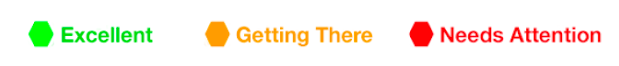 Steg 2: Utför en kundresa för att förstå kundens köpprocesser
Förstå hur dina kunder köper och ta reda på hur du kan hjälpa dom
Överväg – begär info / engagera & bli ledande
Överväg – återbesök hemsida och sociala medier
Tar emot produkt / Onboarding
Utvärdera erfarenhet
Medvetenhet  – besök hemsida och sociala medier
Remiss
Blir medveten – Artikel, annons, social, samtal, direkta mail
Repetera / Återköp
Lead to Sales
After Sales
Lead Gen
Utvärdera – read email / Social
Besluta– hemsida / möten / samtal / social
Utvärdera – klicka på länkar. Värdering/peer review
Utvärdera – ring eller maila/meddela (in och utgående)
Digital Scorecard Pro + Customer Journey = The optimal starting point
Steg 3: En prioriterad handlingsplan som hjälper er att komma igång
Lead Generation
Lead to Sales
After Sales
Refine customer profile
Website
etc
Monthly follow up
Referral program
etc
CRM system
Systemise follow up
etc
Steg 4: Implementering
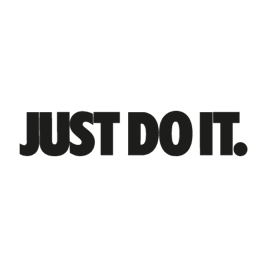 Funderingar att ta med dig hem
SME möjligheter med Almi Företagspartner
Finansierat av
Tillväxtverket och Region Skåne
Workshops efter seminariet
Workshops
1
3
2
1
2
Action plan uppföljning
Digital Scorecard
After Sale
Lead to Sale
Lead Generation
Förstå er försäljningsprocess som leder till kunder.
Förstå vad som händer efter försäljningen och sy ihop hela cykeln.
Förstå hur ni genererar potentiella kunder (leads).
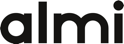 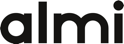 Kontinuerlig implementering och uppföljning i processen
[Speaker Notes: AN EXAMPLE OF A CUSTOMER JOURNEY CONNECTED TO OUR THREE STEP PROCESS.]
Dags att runda av - feedback survey och ansökan till workshop
FEEDBACK SURVEY
x
+
-
=
Har du några frågor? Kontakta givi.kokaia@kunskapspartner.se
TACK!
Givi.Kokaia@kunskapspartner.se

Kajsa@digitalscorecard.com
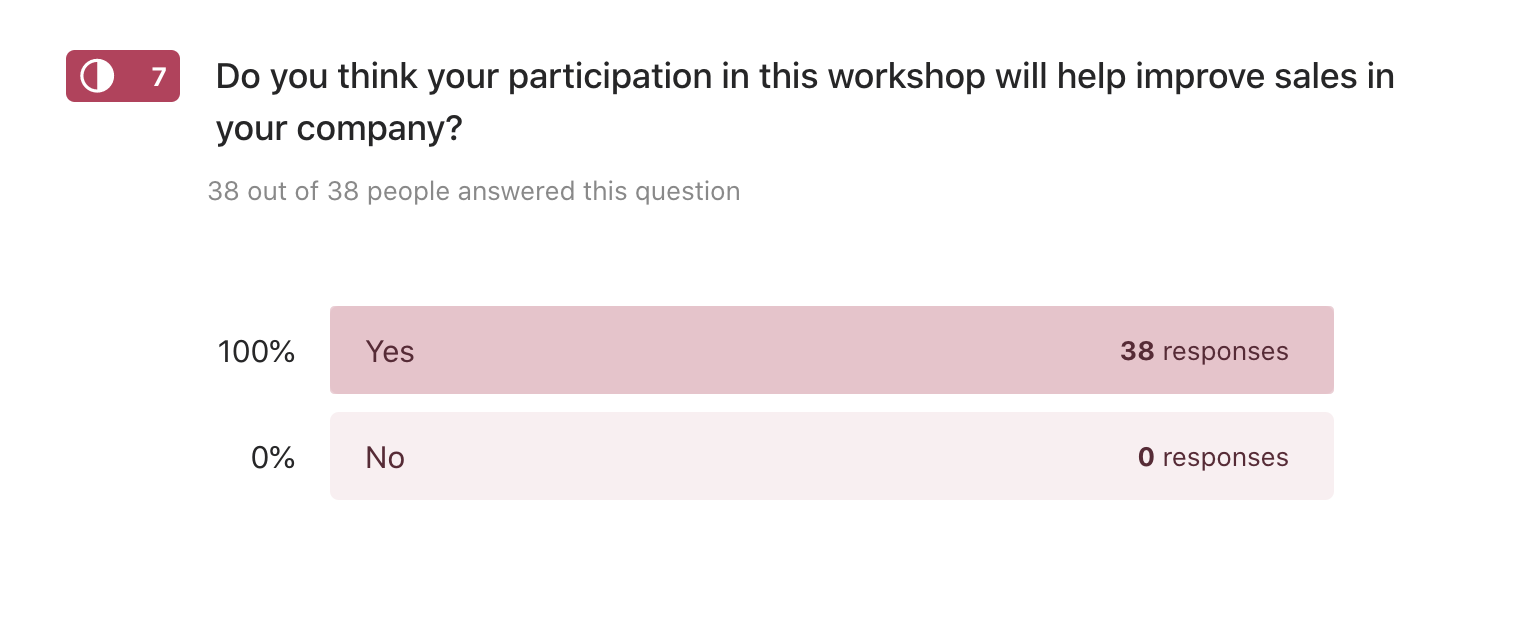